Города - герои.
Москва ,1965г.
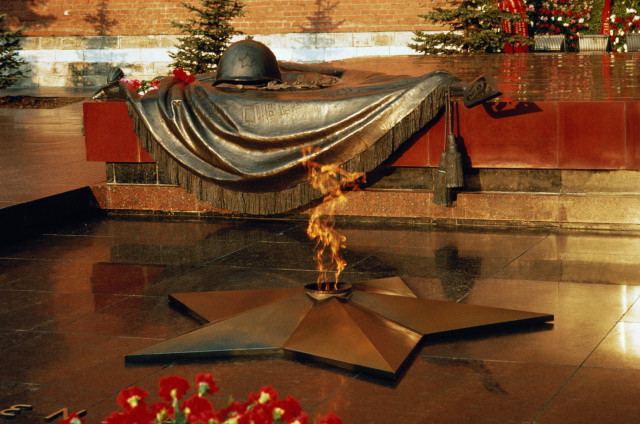 Волгоград(Сталинград),1945г.
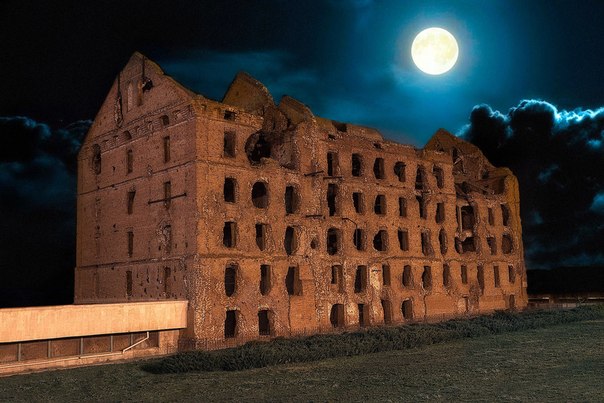 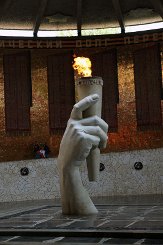 Санкт-Петербург(Ленинград),1945г.
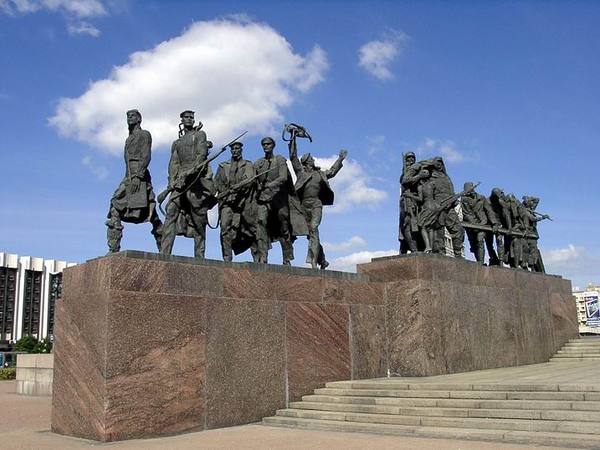 Новороссийск,1973г.
Тула,1976г.
Мурманск,1985г.
Смоленск,1985г.
Севастополь(Украина),1945г.
Одесса(Украина),1945г.
Минск(Белорусия),1974г.
Киев(Украина),1965г.
Брест(крепость-герой,Белорусия),1965г.
Керчь,1973г.